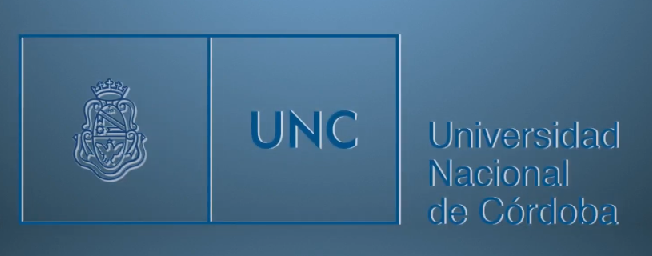 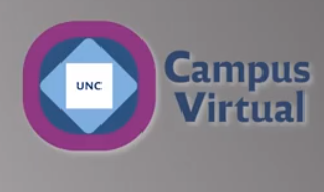 Microbiota
Cátedra de Bacteriología y Virología Médicas, FCM,UNC
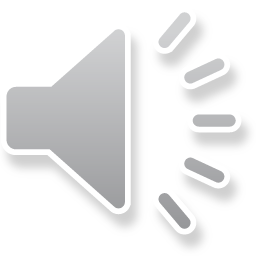 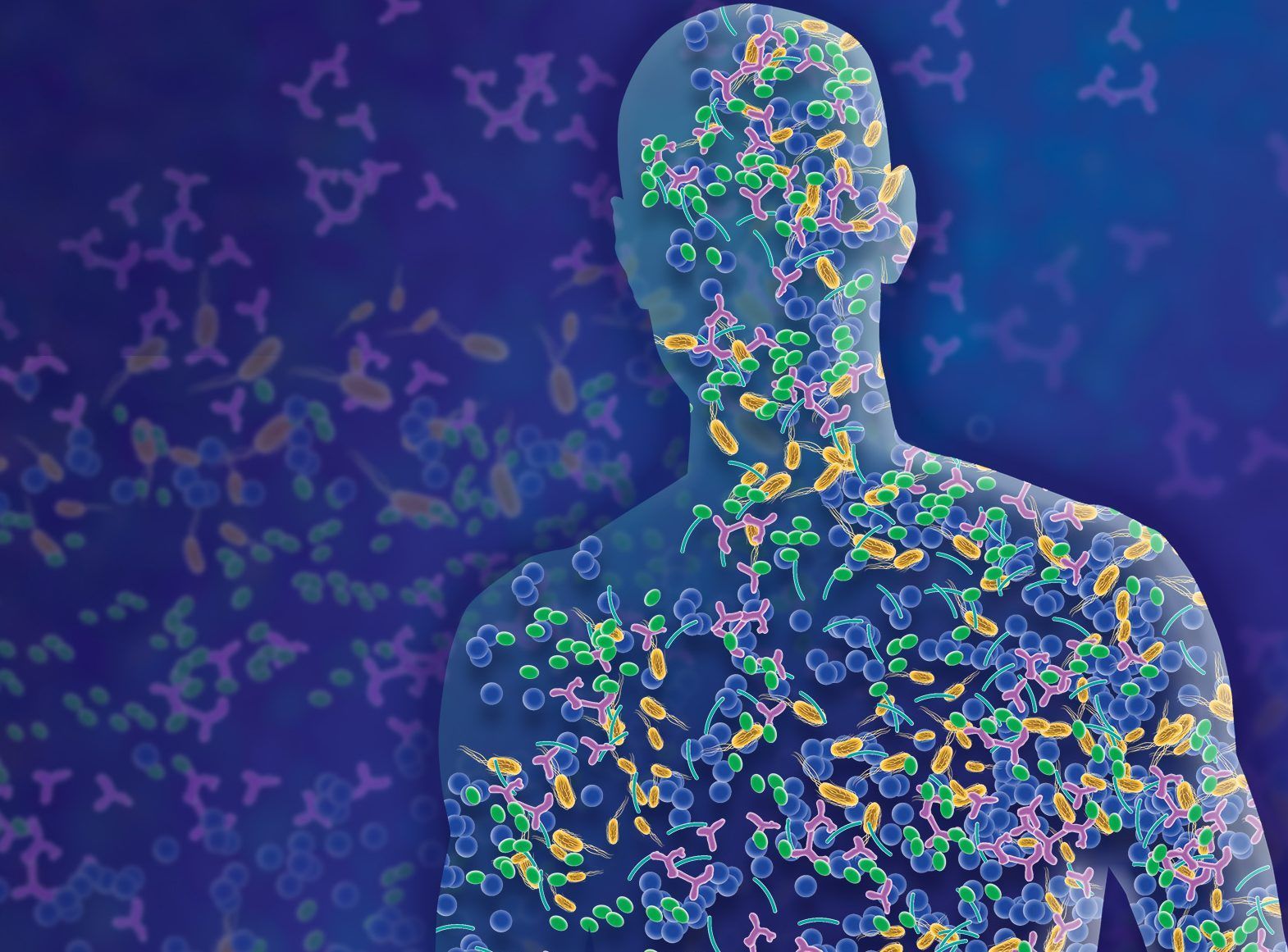 Microbiota
Flora Endógena
Microbioma
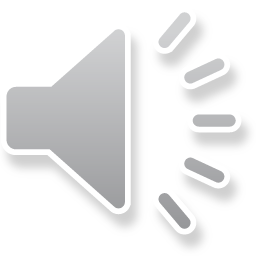 Que microorganismos ?
Bacterias- hongos- virus – arqueas- protozoarios                 SALUD
AXENICO
Hasta el nacimiento - ruptura de membranas
Que sucede a partir de ese momento?
Colonización  de piel y mucosas   - Nichos ecológicos
Fisiológico
Dinámico
Variable
Diferentes factores
Adherencia - Multiplicación
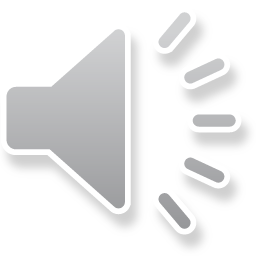 Variación de la microbiota resultante de la interacción de diferentes factores
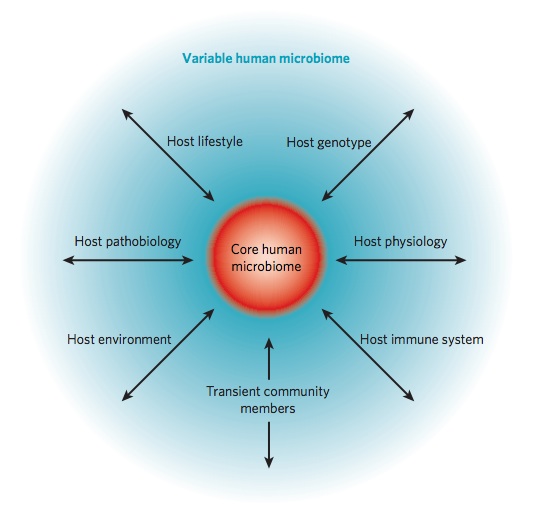 The Human Microbiome Project. Peter J. Turnbaugh, Ruth E. Ley, Micah Hamady, Claire M. Fraser-Liggett, Rob Knight & Jeffrey I. Gordon. A strategy to understand the microbial components of the human genetic and metabolic landscape and how they contribute to normal physiology and predisposition to disease. NATURE|Vol 449|18 October 2007
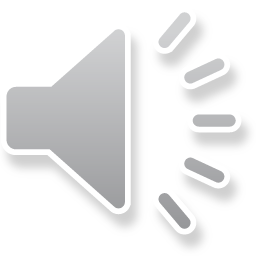 Adhesión
Propiedad de las bacterias a fijarse 
Factores Fisicoquímicos/ Biológicos
Inestable/ reversible : Fuerzas electroestáticas- Interacciones hidrofóbicas
Unión estable e irreversible: factores de virulencia
TEICOICOS- LIPOTEICOICOS
 FIMBRIAS 
 CÁPSULA- GLICOCALIX
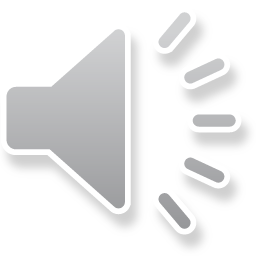 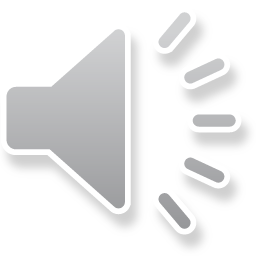 Constitución inicial de la microbiota
Parto vaginal / cesárea
 Lactancia materna/ artificial
 Contacto con madre/ otros/ ambiente
 Múltiples interacciones microbianas
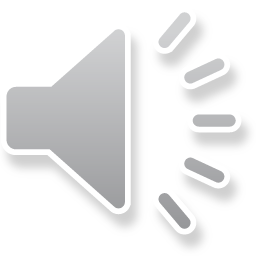 Formación de una biopelícula/ BioFilm/ slime
Comunidades bacterianas
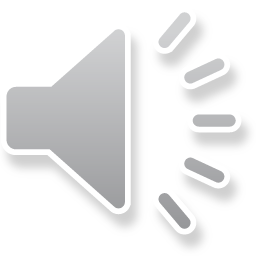 Quorum sensing
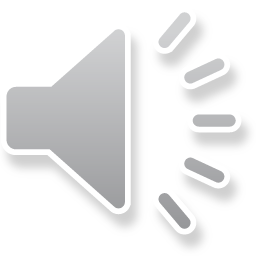 Clasificación
Flora residente

Flora Transitoria
ESTADO DE PORTACIÓN
Haemophilus influenzae
Streptococcus pneumoniae
Neisseria meningitidis
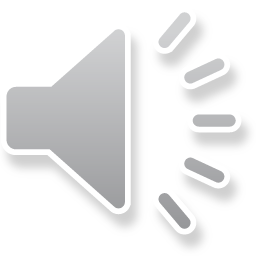 Funciones
Protege de los microrganismos patógenos 





Participación en procesos Fisiológicos
Modificación de PH/potencial oxido- reducción
Competencia por nutrientes
Competencia de receptores
Producción de bacteriocinas
Estimulación de Inmunomoduladores
Síntesis de vitaminas 
Favorece absorción y digestión
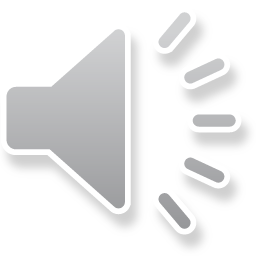 Sitios   normalmente   estériles
Cavidades virtuales ( LCR, L. pleural, L. articular, L. peritoneal, etc.)
Oído medio – senos paranasales
Tráquea, bronquios, pulmones
Riñones – uréteres- vejiga – uretra posterior
Próstata, testículos, vesículas seminales. 
Canal cervical superior, útero, trompas, ovario
Valor de la coloración de Gram ?
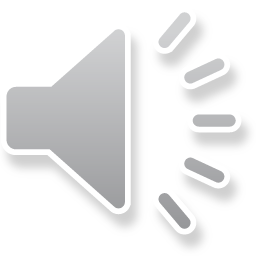 Sitios   colonizados
En el cuerpo humano, la composición de la microbiota varía según la zona topográfica.
   Siempre hay aerobios y anaerobios, pero su relación puede variar.
Boca - Faringe
Streptococcus grupo viridans ,S. pyogenes 
S. Pneumoniae 
Anaerobios
Valor de la Coloración de Gram?
Esófago- Estómago 10 2

Lactobacillus spp

Intestino Grueso  10 11
                                                                        1/1000
Enterobacterias
Staphylococcus
Streptococcus
Bacteroides
Fusobacterium
Clostridium
Piel
Staphylococcus
Corynebacterias
Porpionibacterium acnes
Vagina  
1/10
Gran Ecosistema 
Lactobacillus spp
Nariz
Staphylococcus aureus
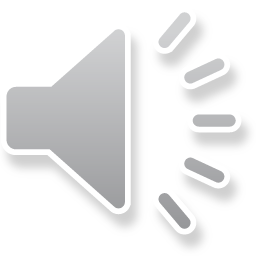 Por que debe conocerla el médico?
Diagnóstico microbiológico    
  Toma de muestra
  Conservación
   Interpretación de resultados

Fuente de infecciones endógenas   
 Abscesos
 Infecciones urinarias
 Bacteriemias a punto de partida de catéteres
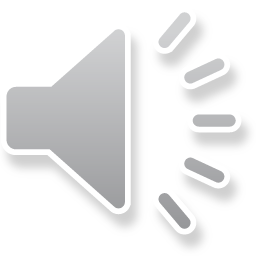 No es fácil establecer cuando un mg. de la flora normal deja de convivir en armonía con su hospedador convirtiéndose en  patógeno. Podemos considerarlos OPORTUNISTAS o PATOGENOS POTENCIALES.

Hay microorganismos que núnca forman parte de la flora normal, su sola presencia indica infección clínica o subclínica. Ej: Neisseria gonorrhoeae, Treponema pallidum, Salmonellas spp, Brucella spp.
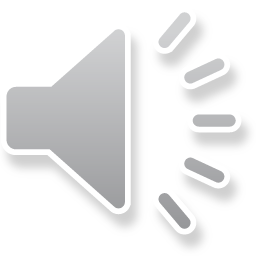 La microbiota esta constituida por 100 billones de mg, diez veces más que el número de células del cuerpo, constituyendo una verdadera BIOMASA.


El conocimiento de las interacciones entre los mg de la flora y los seres humanos  es tan importante para los conceptos médicos como los conocimientos de la genética.
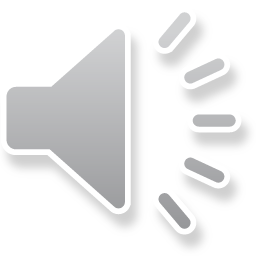 Microbiota Humana
Cuerpo Humano
Interacciones
Salud - Enfermedad
Existe una conciencia creciente del papel que juega la microbiota en el PROCESO DE SALUD – ENFERMEDAD.
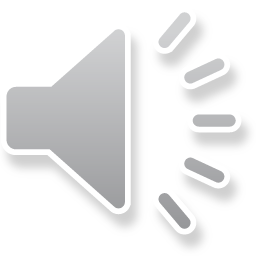 Higiene de manos
MANOS LIMPIAS 
SALVAN VIDAS
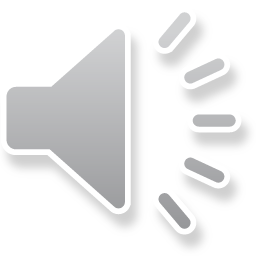